Projektnamn
Organisationens namnDitt namn
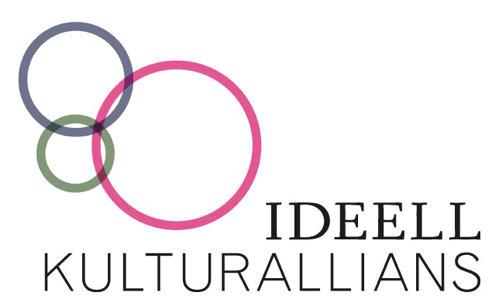 Vad hoppas ni uppnå med ert projekt?
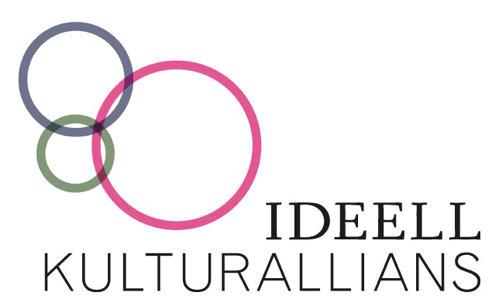 [Speaker Notes: Tex. Varför är projektet viktigt, och för vem? 
Kommer ni utvecklat nya metoder, eller samarbeten som är lika viktiga som resultaten av projektet?Vad förväntar er, eller vad hoppas ni på, för resultat?Lägg gärna in en bild om det finns!]
Vad behöver ni för resurser/kontakter för att projektet ska lyckas?
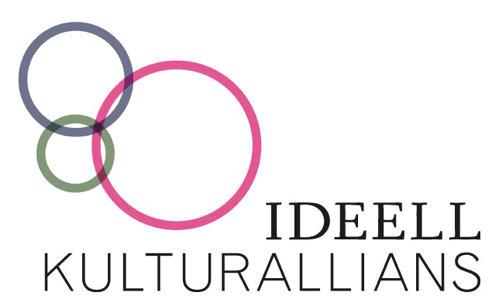 [Speaker Notes: T ex.Vad behöver ni för resurser för att lyckas med projektet?Är det material, kompetenser eller annat? Vilka personer behöver ni inkludera i gruppen?Hur når ni er målgrupp? Behöver ni hjälp med detta?]